Animals in Disasters
Project Plan 2018
Parterning
Catalizing Solutions
Education & Mobilisation
IAiD
Initiative
Glocal Approach
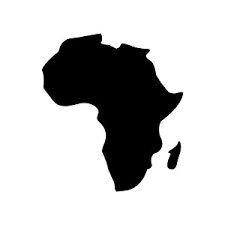 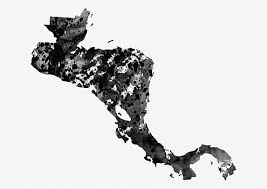 Americas Priorities:
Co-implement:
CEPREDENAC
Capac. Building w/IICA 
Engage: 
IFRC Reg. Panama 
Central American Red Cross socs.
Kenya Priorities:
Co-implement:
AU & AWSA
Engage: 
IFRC Reg. Kenya
Kenyan Red Cross
Twitter Conferences